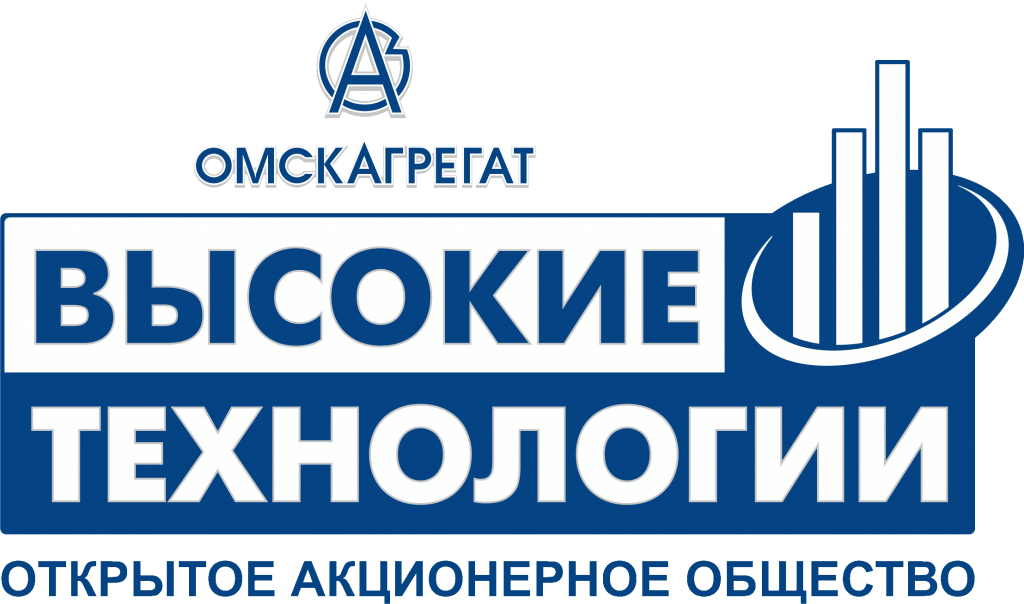 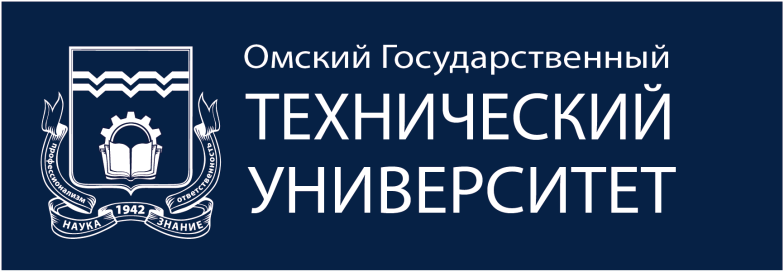 РАЗРАБОТКА УНИВЕРСАЛЬНОГО МОБИЛЬНОГО РУЧНОГО ПРИБОРА ДЛЯ КООРДИНАТНЫХ ИЗМЕРЕНИЙ ГЕОМЕТРИЧЕСКИХ ХАРАКТЕРИСТИК ДЕТАЛЕЙ
Такаюк Светлана ВикторовнаИнженер ОмГТУ
Описание проблемы
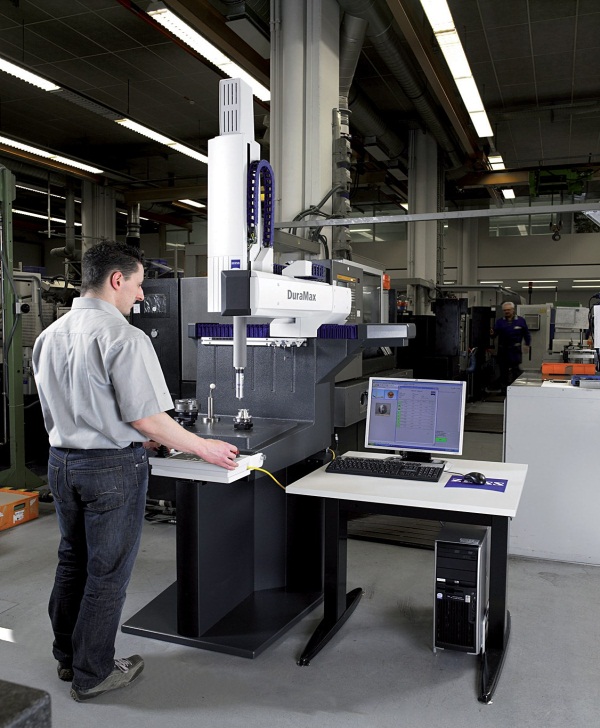 Координатные измерения - это очень распространенный метод измерения, существует огромное  количество различных видов координатно-измерительных машин. Отличает их только одно- достаточно большие габаритные размеры, а следовательно-стационарность, а так же сложность ПО.
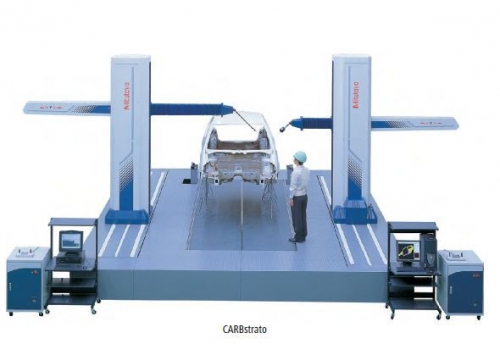 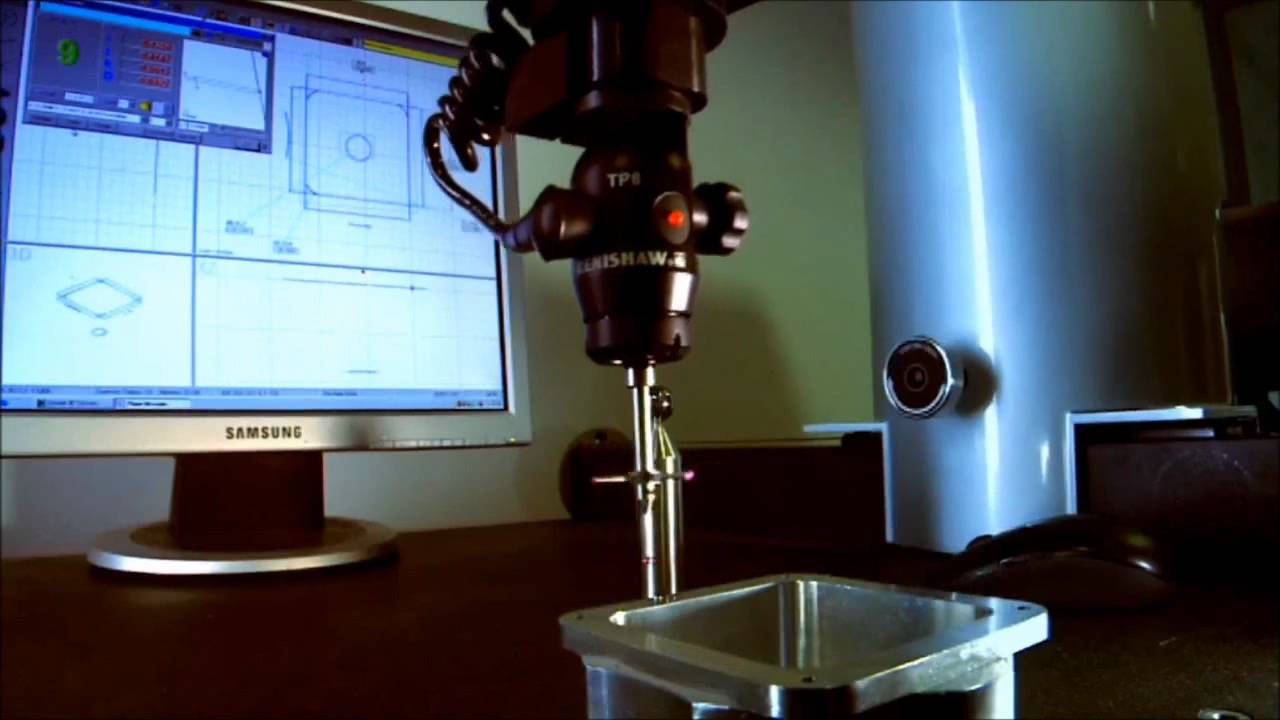 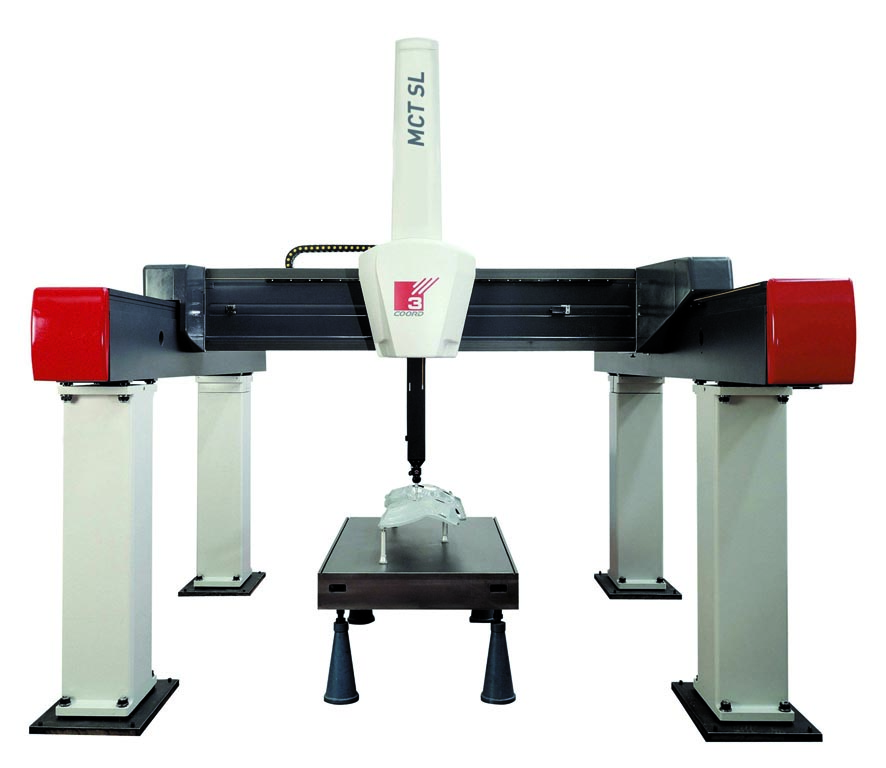 Для различных типов измерений предлагается подобрать несколько координатно-измерительных машин.
Это дорого и неэффективно.
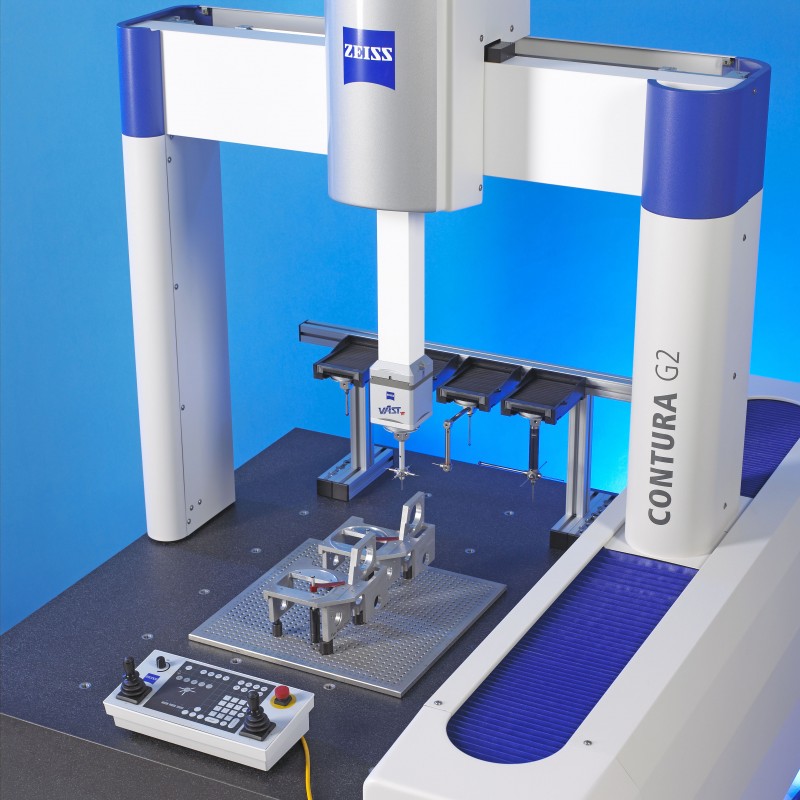 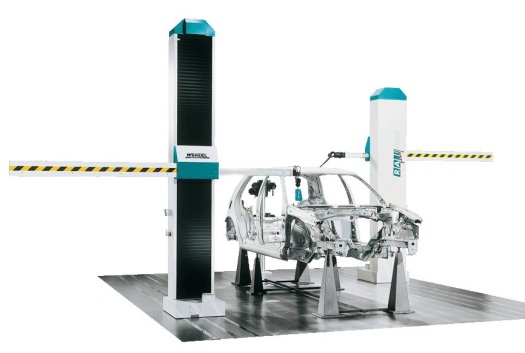 Предлагаемое решение
Конструкция мобильной координатно-измерительной машины «Стилус-КИМ». 
 Основные достоинства:
- Интуитивно понятное  управление;
- Высокая точность измерений, от 10 мкм;
- Небольшой вес, легко поднимается одной рукой;
- Система компенсации от случайного  перемещения, от теплового воздействия оператора;
- Мобильность, возможность использовать в любом помещении.
Данное устройство позволит частично заменить массивные стационарные КИМ и другие универсальные средства измерений
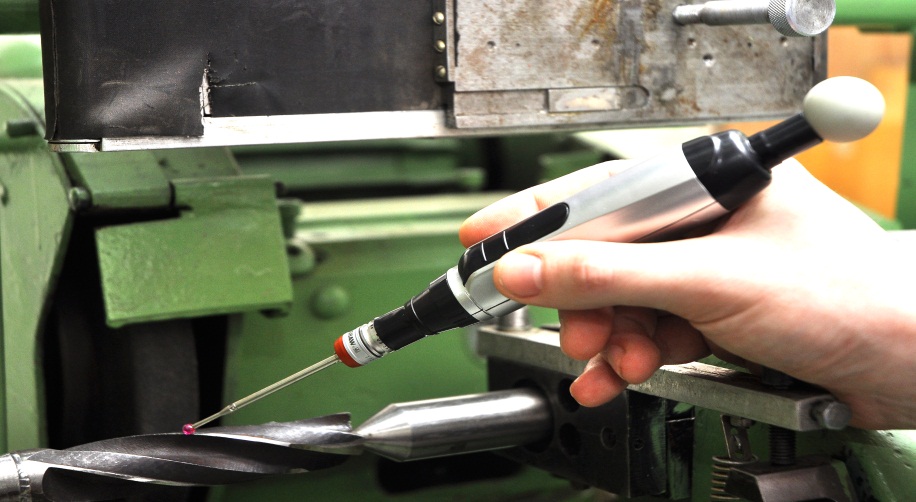 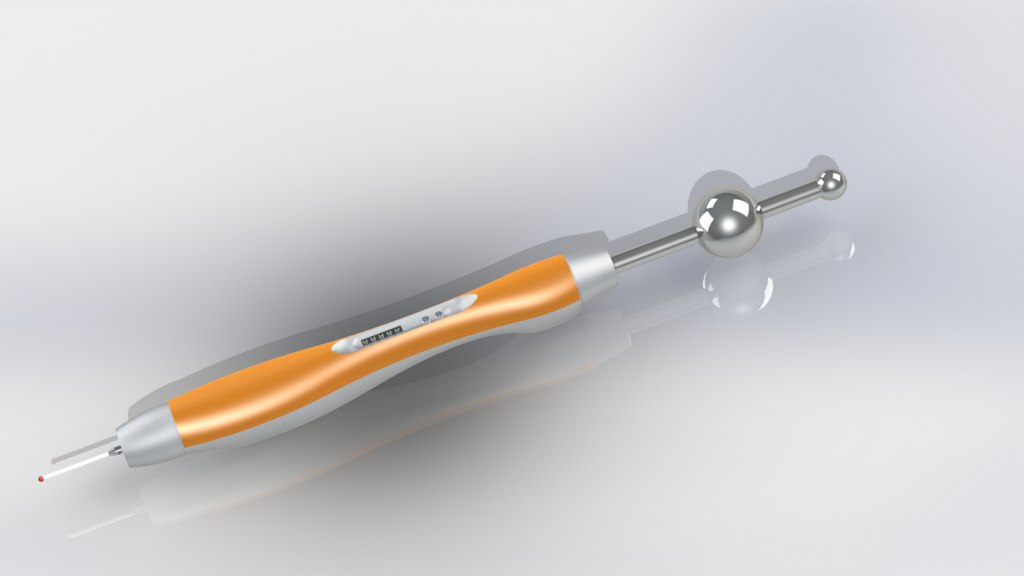 Команда проекта:
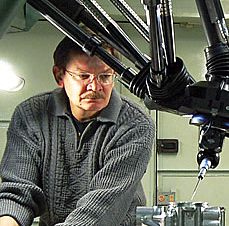 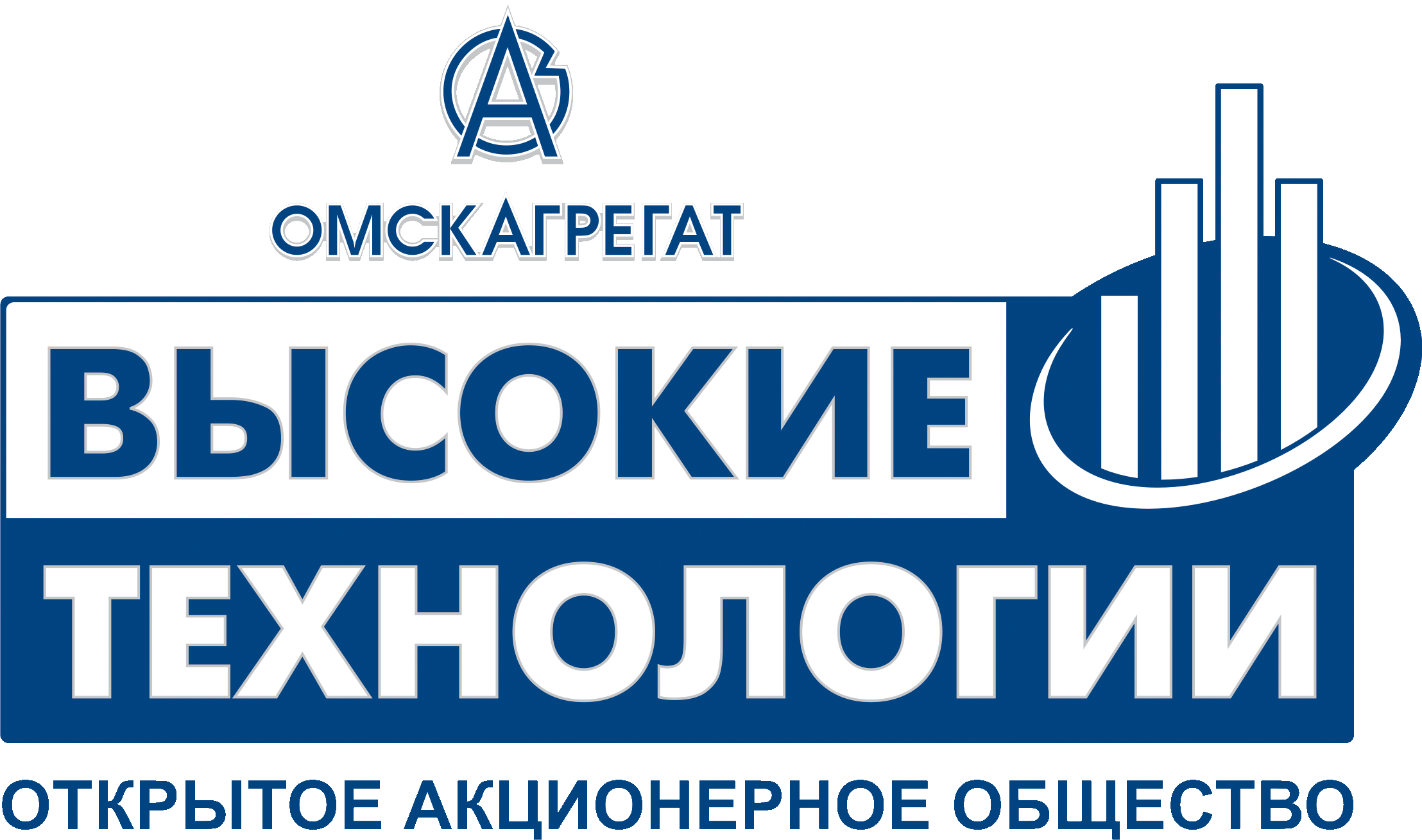 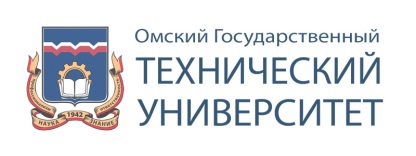 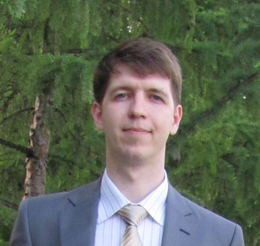 Афанасьев Ю.М. 
Руководитель ГЛУИ
Конструктор-технолог
Тигнибидин А.В.
К.т.н., доцент
Научный руководитель
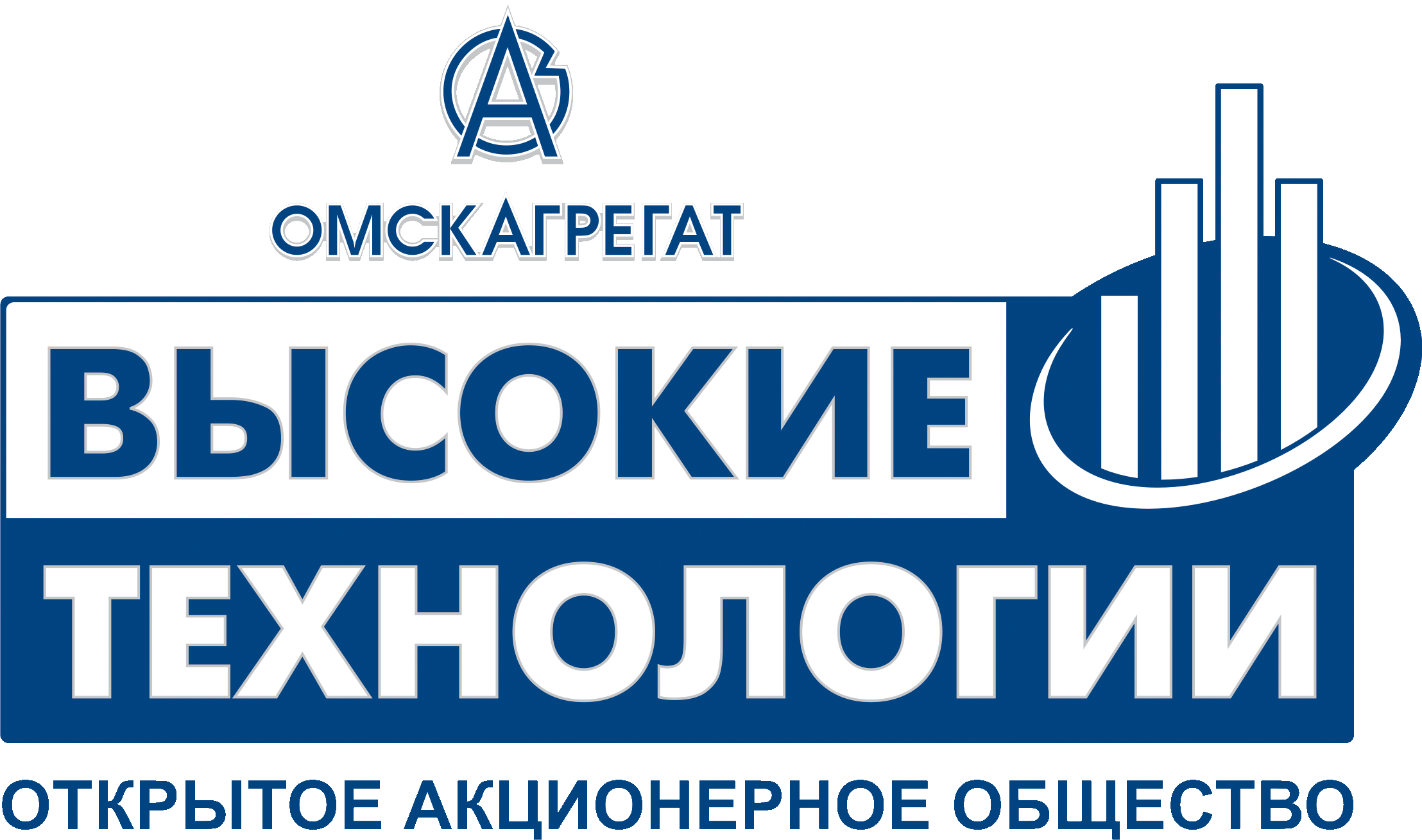 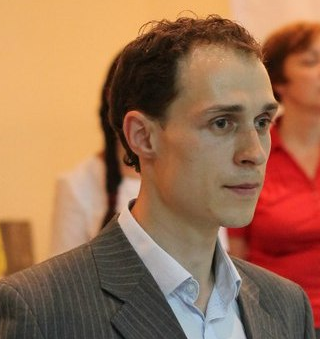 Марталлер П.Н. 
Ведущий инженер КИПиА
Программист
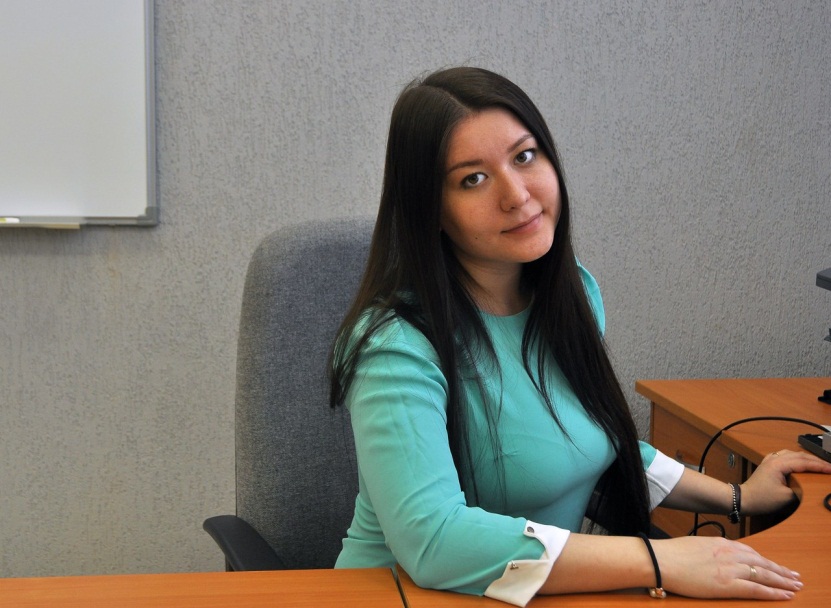 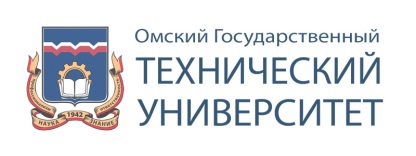 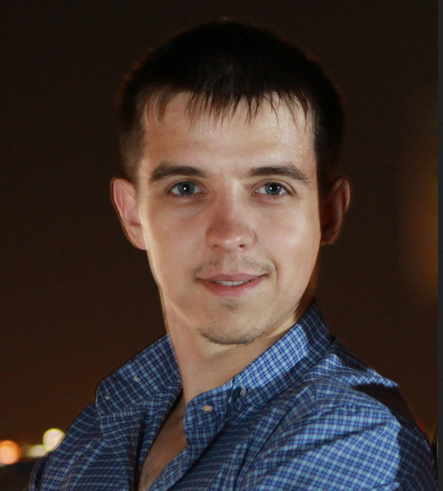 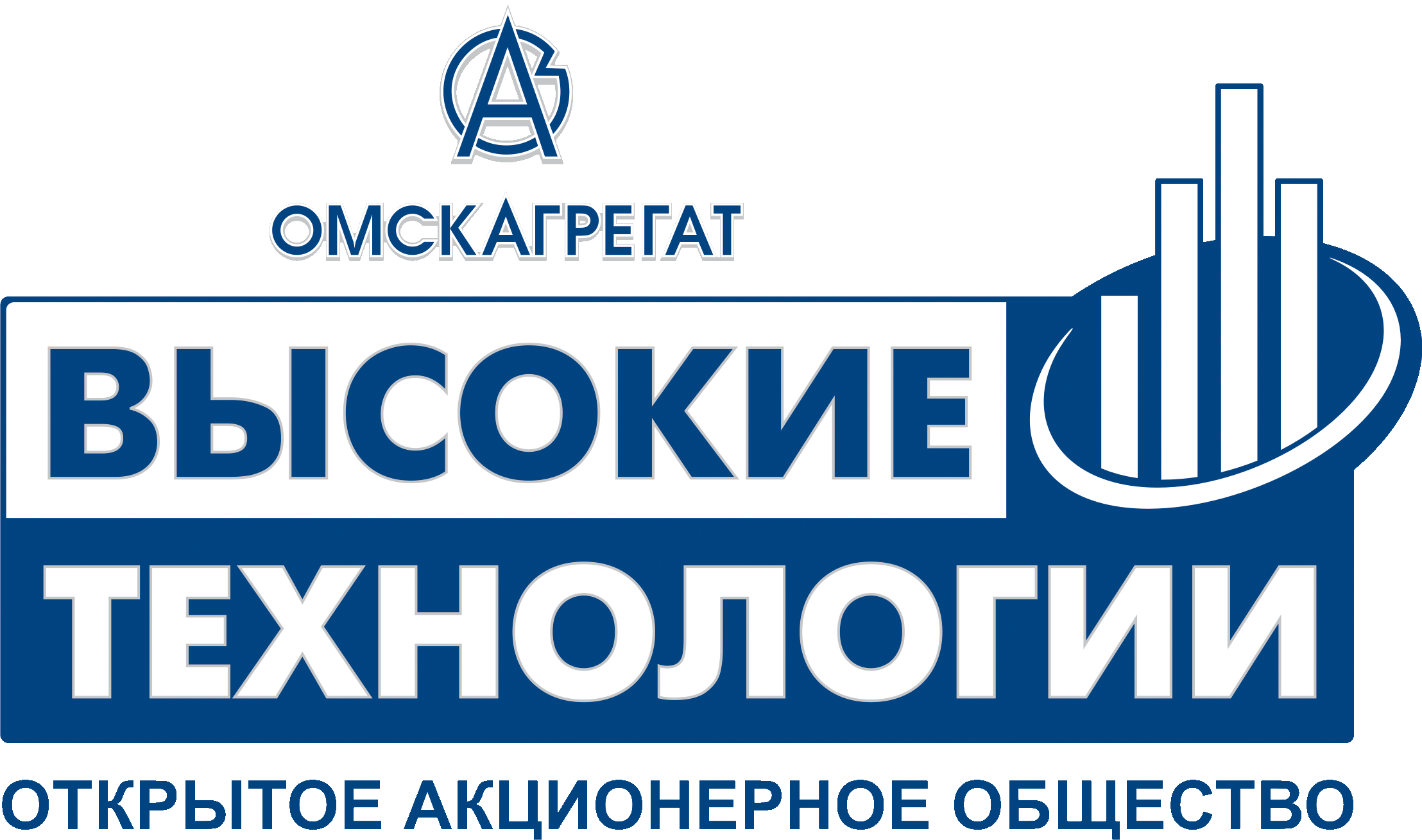 Такаюк С.В.
инженер,
CEO проекта
Тигнибидин Д.В. 
Начальник ЦИЛ
Конструктор
Опытный образец, принцип действия
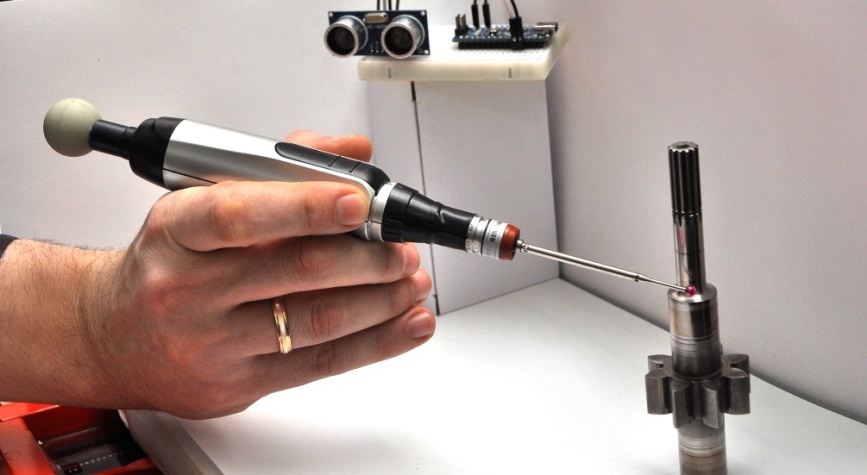 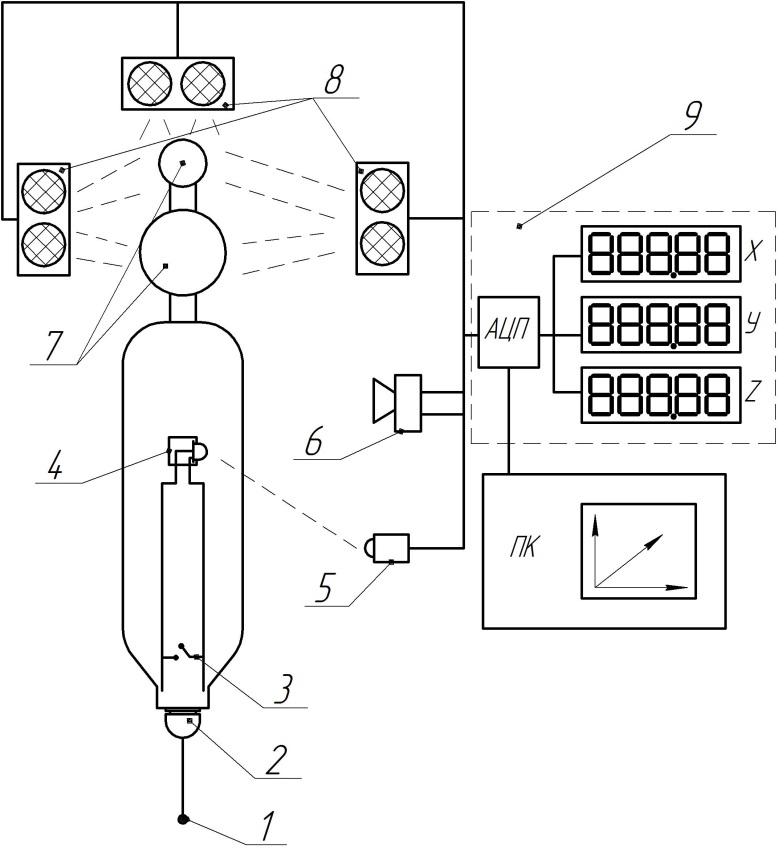 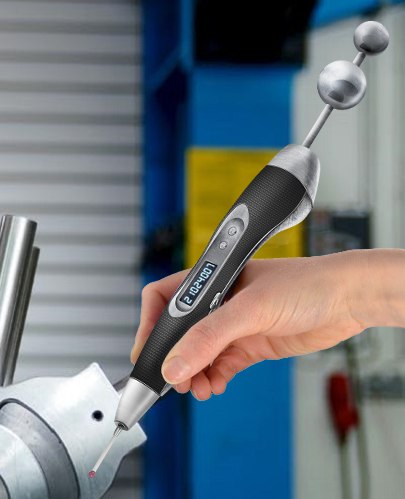 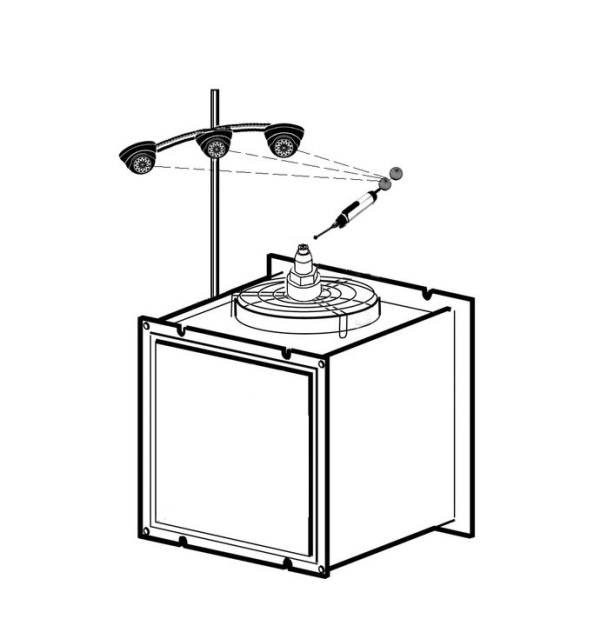 Спасибо за внимание!
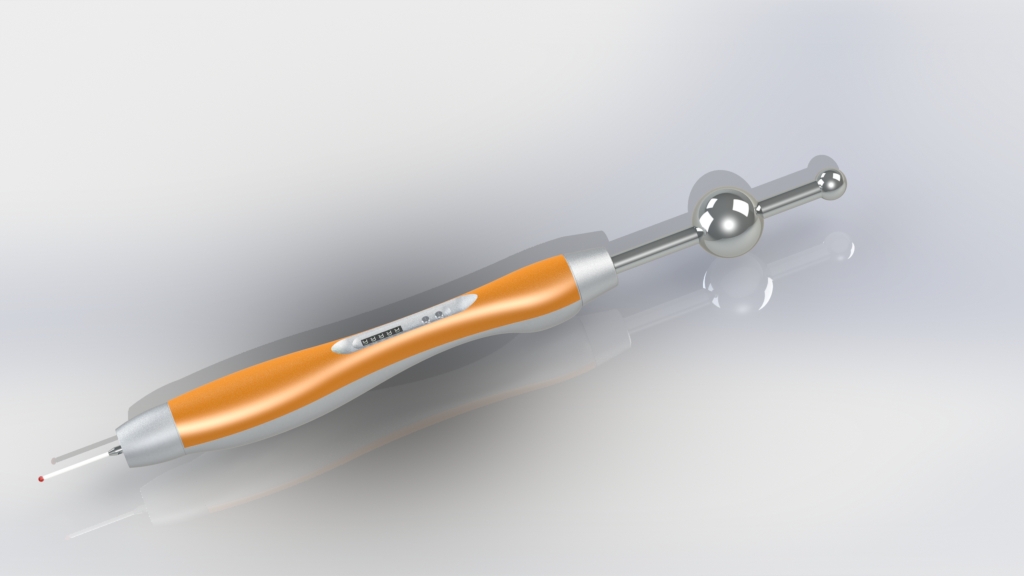 Стилус-КИМ
Контакты: 	Такаюк С.В.
		takayuks@mail.ru
		+7 (983) 566-23-06